Présentation :
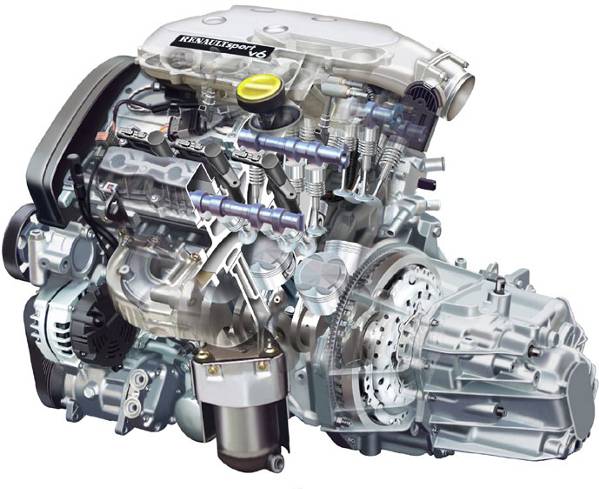 SOMMAIRE

Localisation du système 
Rôle
Analyse fonctionnelle
Étude structurelle
Principe de fonctionnement
Couple transmissible
Les types de commande 
Les prescriptions de maintenance
Les précautions d’interventions
Les évolutions techniques
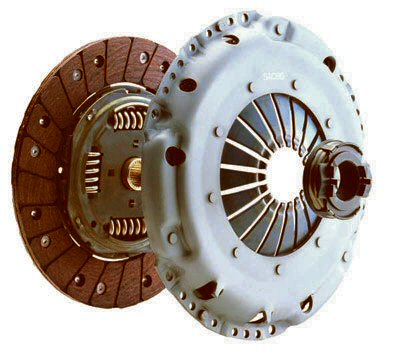 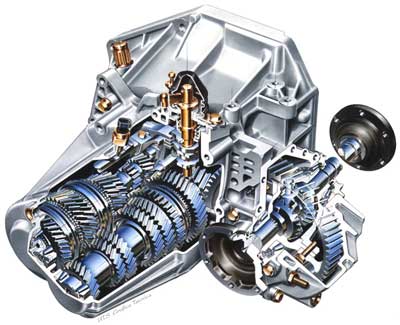 Problématique
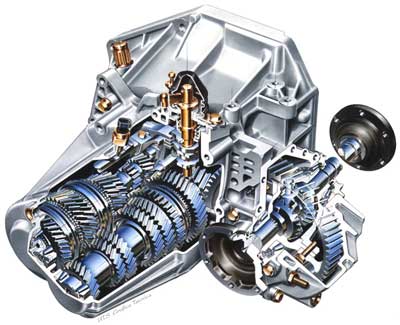 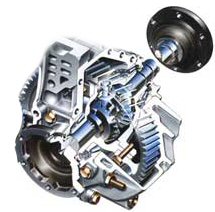 Défauts rencontrés
Ressentis client
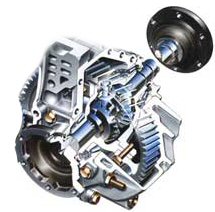 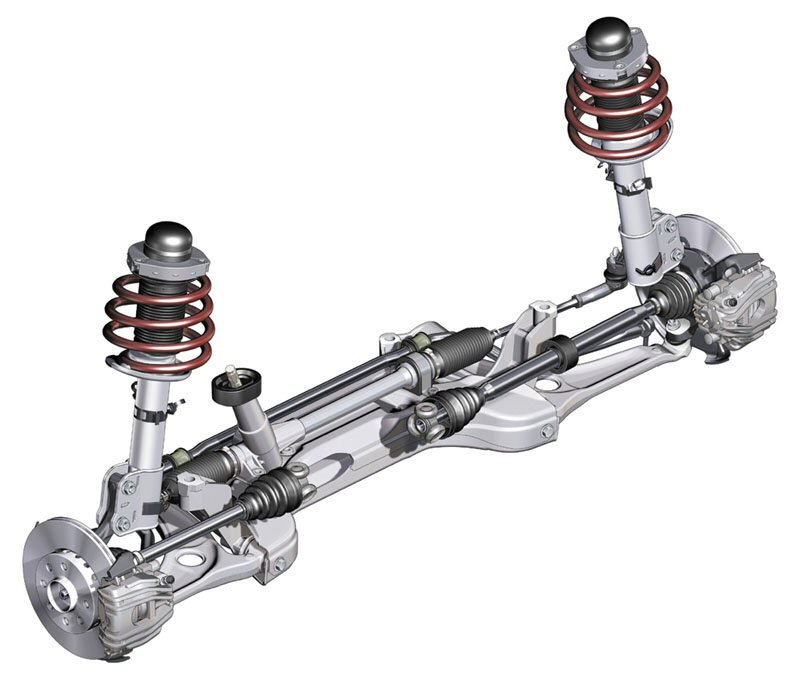 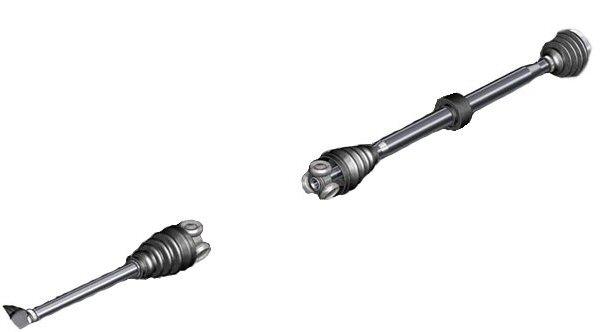 RAPPEL Chaîne cinématique :
Véhicule à traction
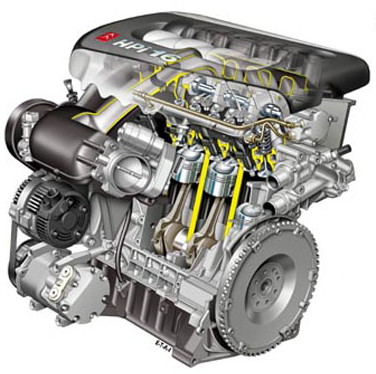 Moteur
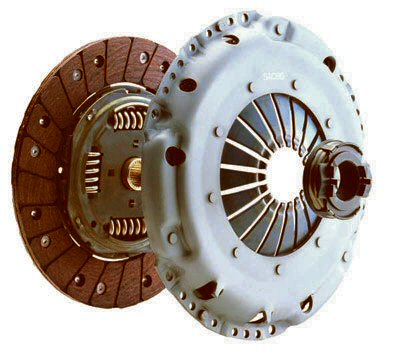 Embrayage
Boîte de vitesses
Différentiel
- Le système n’embraye plus ou difficilement
- L’embrayage patine, le véhicule à du mal à se lancer
Arbres de roue
- Le système ne débraye plus ou difficilement
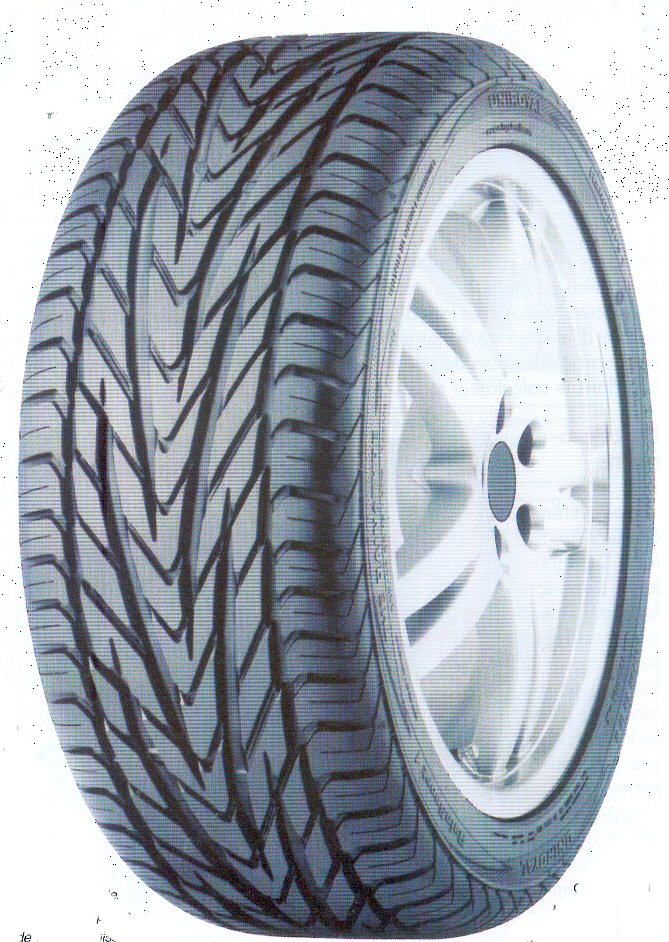 - Les vitesses ont du mal à passer et craquent
Roues motrices
Rôle du système :
Désaccoupler temporairement et progressivement le moteur de la transmission afin de rendre possible :
  Les démarrages progressifs
  Les changements de rapports
Action du conducteur 
(pédale d’embrayage)
A-1
L’embrayage
Analyse fonctionnelle niveau A-1 :
Pertes : Energie calorifique (chaleur)
Accoupler ou désaccoupler progressivement le moteur et la transmission
Energie mécanique
(du moteur)
Energie mécanique adaptée (vers roues)
Étude structurelle :
Volant moteur
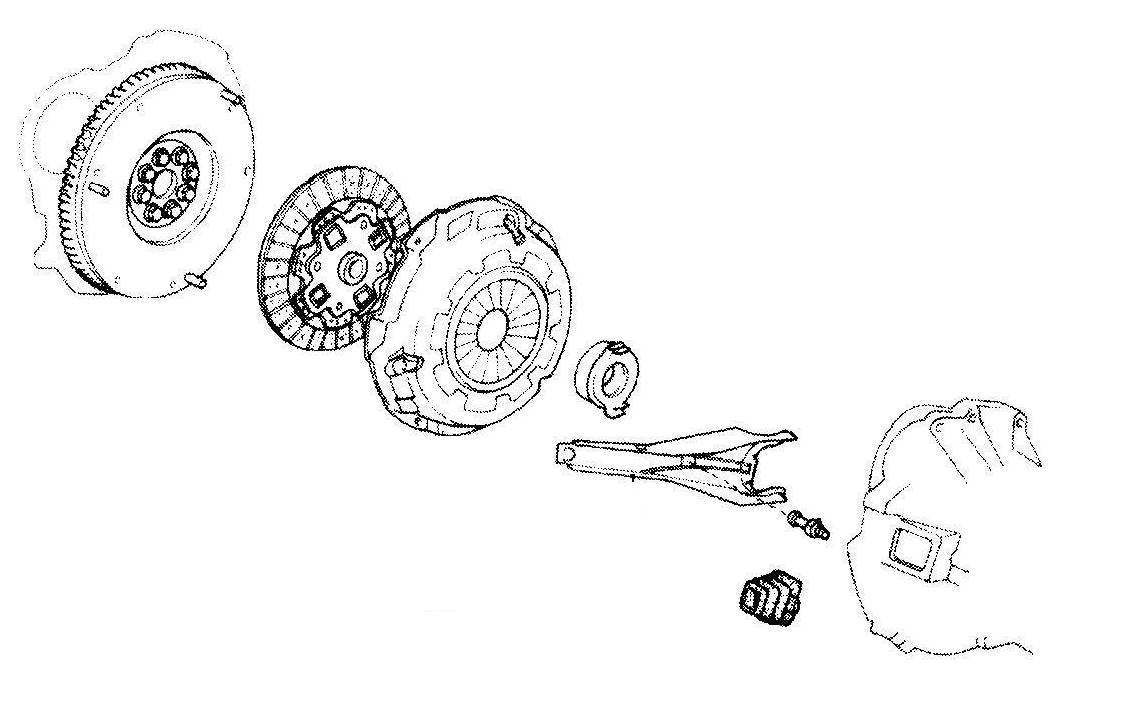 Disque d’embrayage
Butée
Axe de fourchette
Mécanisme de l’embrayage
Fourchette de commande
Soufflet de protection
Étude structurelle :
Le volant moteur
C’est le volant d’inertie du moteur, sa face sert d’appui au disque d’embrayage
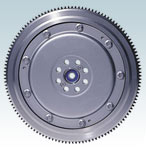 Face d’appui
Étude structurelle :
Le disque
Moyeu cannelé
Le disque entraîne l’arbre primaire de la boîte de vitesses.
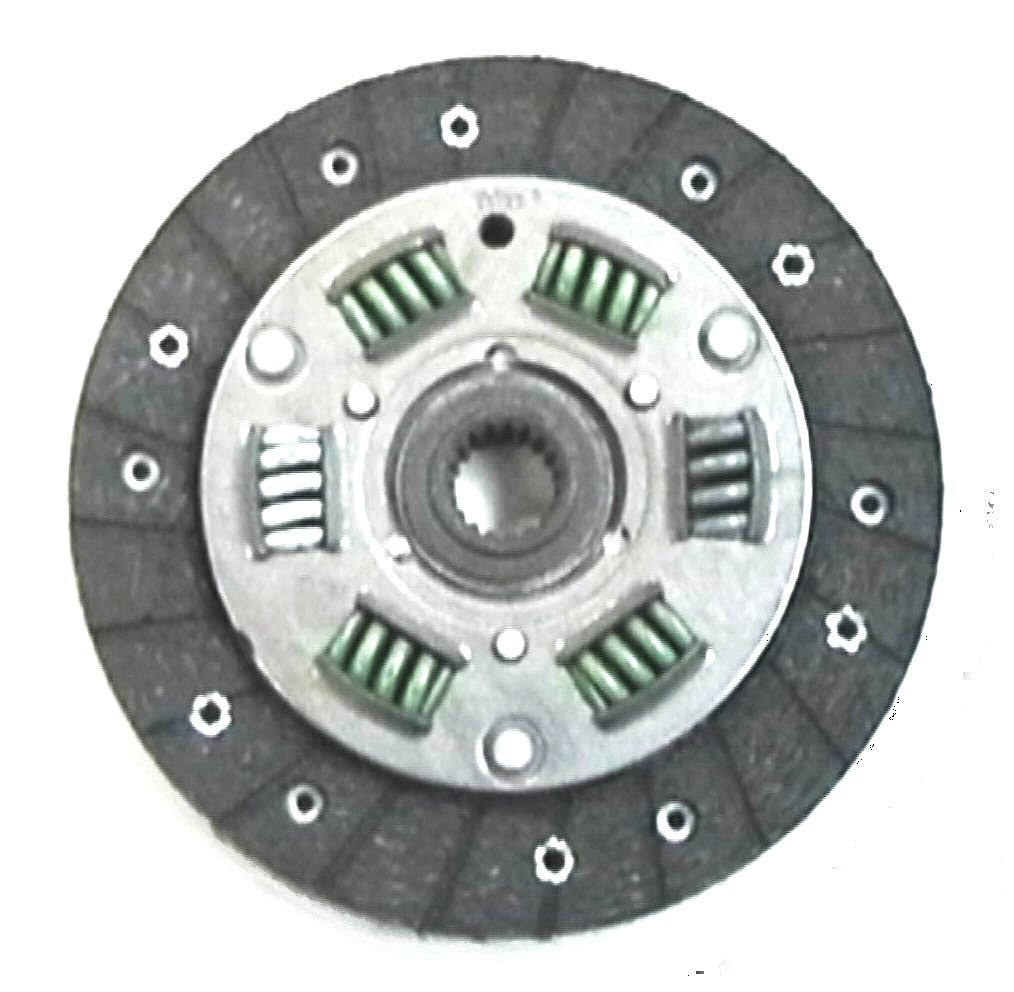 Ressorts amortisseurs
Garnitures
Étude structurelle :
Le mécanisme
Le mécanisme a pour rôle de serrer le disque entre le plateau de pression et le volant moteur
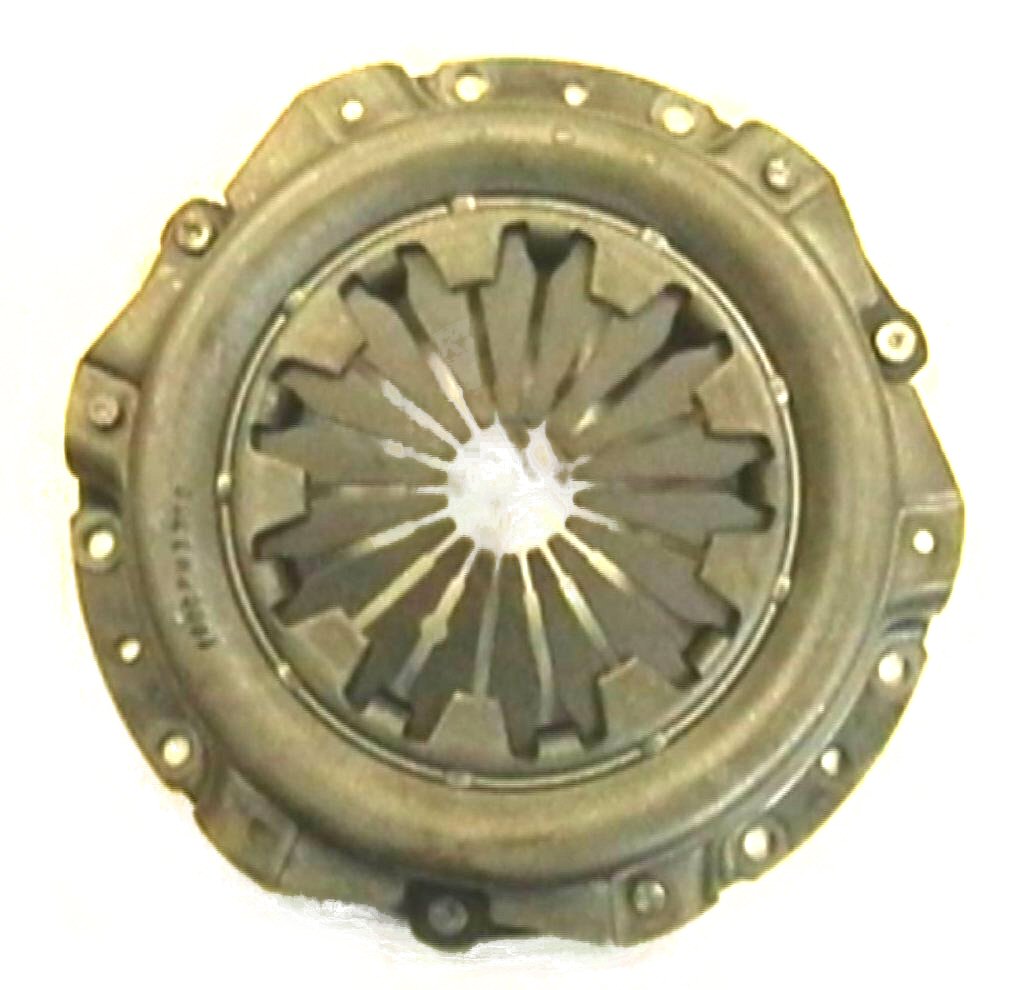 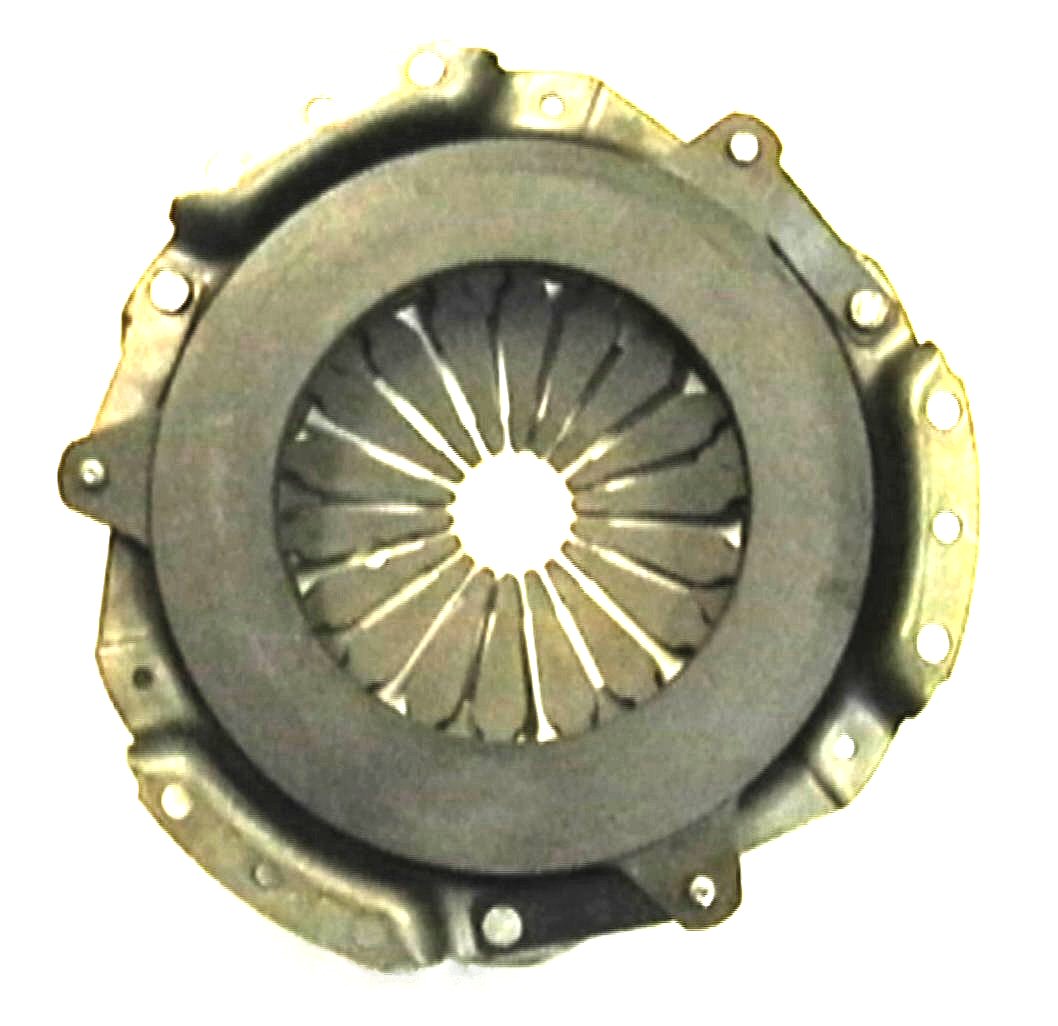 Plateau de pression
Diaphragme
Armature ou corps
Étude structurelle :
La butée
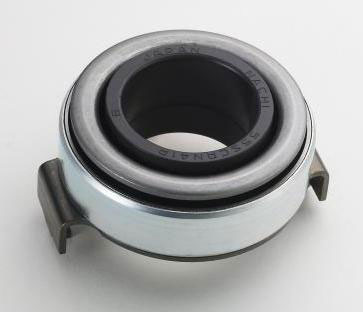 Elle permet de comprimer le centre du diaphragme afin de libérer le disque
Étude structurelle :
La fourchette de commande
Elle commande le déplacement de la butée selon la demande du conducteur
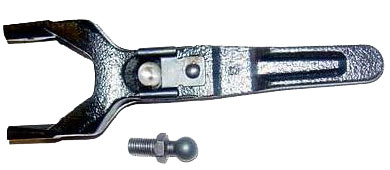 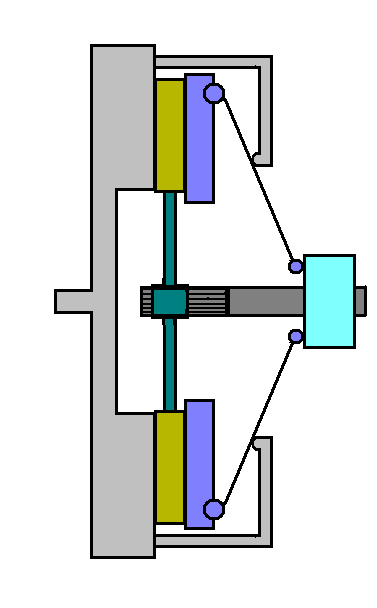 Diaphragme
Butée
Disque
Volant moteur
Arbre de boîte de vitesses
Plateau de pression
Principe de fonctionnement :
La transmission de puissance du moteur jusqu’aux repose sur le serrage d’un disque entre volant moteur et le plateau de pression.
Au repos, le système est en position embrayé
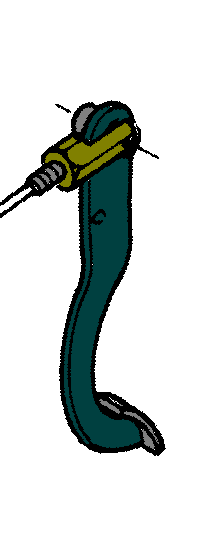 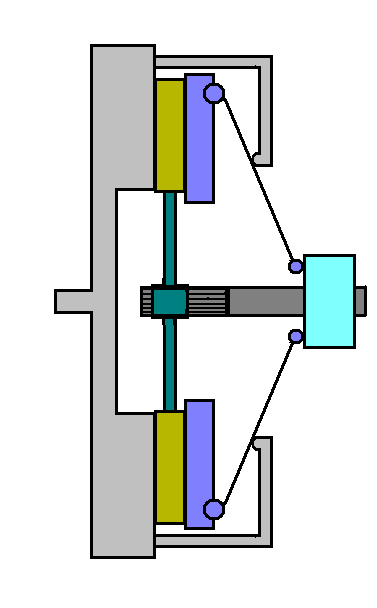 Principe de fonctionnement :
Système embrayé
La pédale d’embrayage est relâchée, le diaphragme rappel la butée et comprime le disque sur le volant par l’intermédiaire du plateau de pression. La transmission de puissance est alors établie entre le moteur et l’arbre primaire de la boîte de vitesses
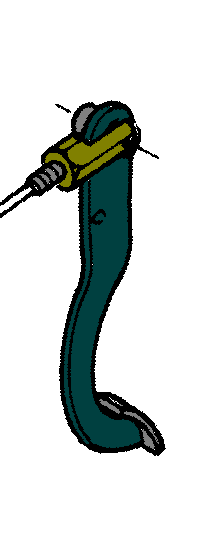 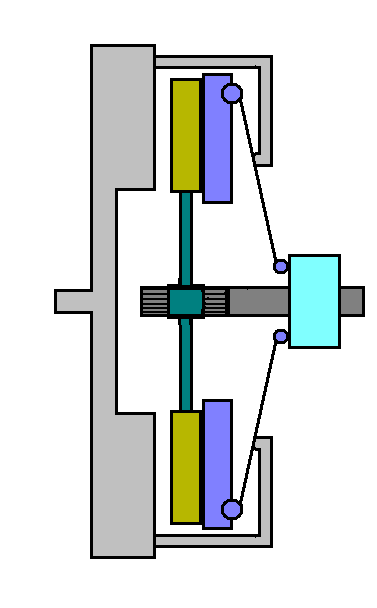 Principe de fonctionnement :
Système en début de débrayage
Le conducteur commence a appuyer sur la pédale d’embrayage.
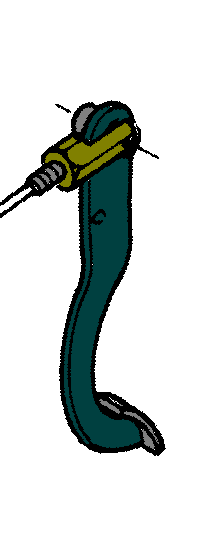 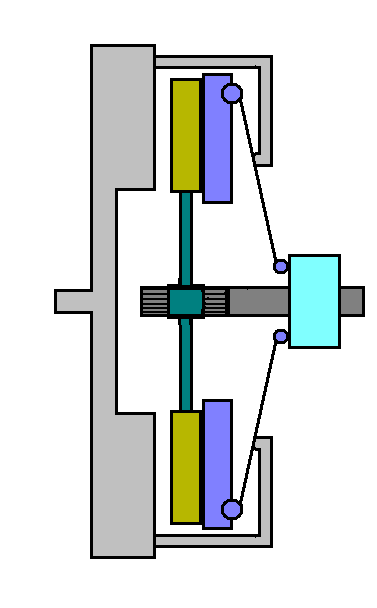 Principe de fonctionnement :
Système débrayé
La pédale d’embrayage est appuyée à fond, la fourchette déplace la butée et comprime le diaphragme. Le plateau de pression recule et libère le disque. La transmission de puissance est rompue, l’arbre primaire de la boîte de vitesses n’est plus entraîné
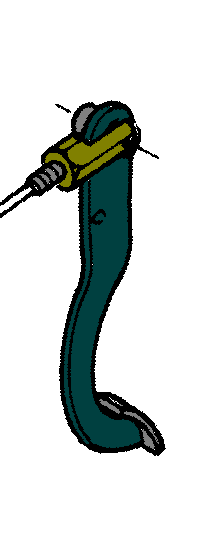 Couple maximal transmissible :
Ct = F . r . N . f
Couple transmissible (N.m)
Effort 
presseur (N)
Rayon moyen 
du disque (m)
Nombre de face
 en contact
Coefficient de 
frottement
D’après la formule ci-dessus, on peut noter que le couple transmissible dépend :
 de l’état du diaphragme
 de l’état des matériaux en contact (adhérence)
La commande mécanique
La commande hydraulique
La commande pilotée
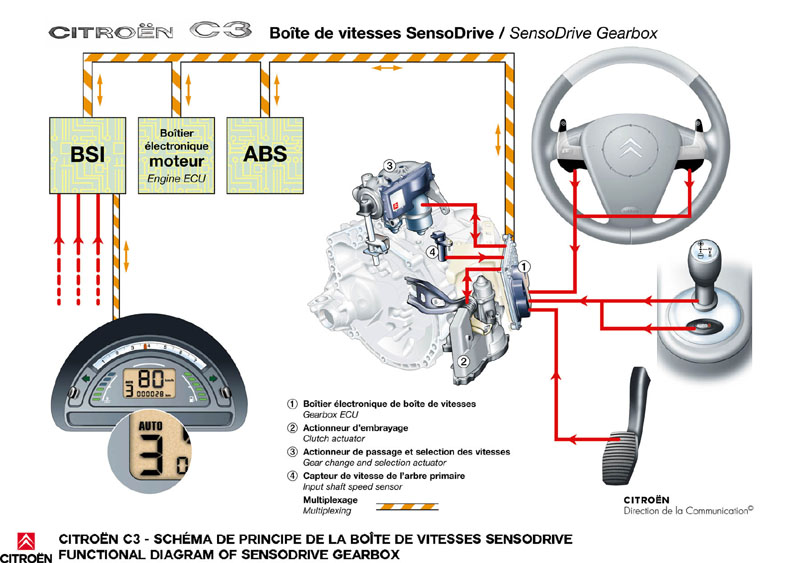 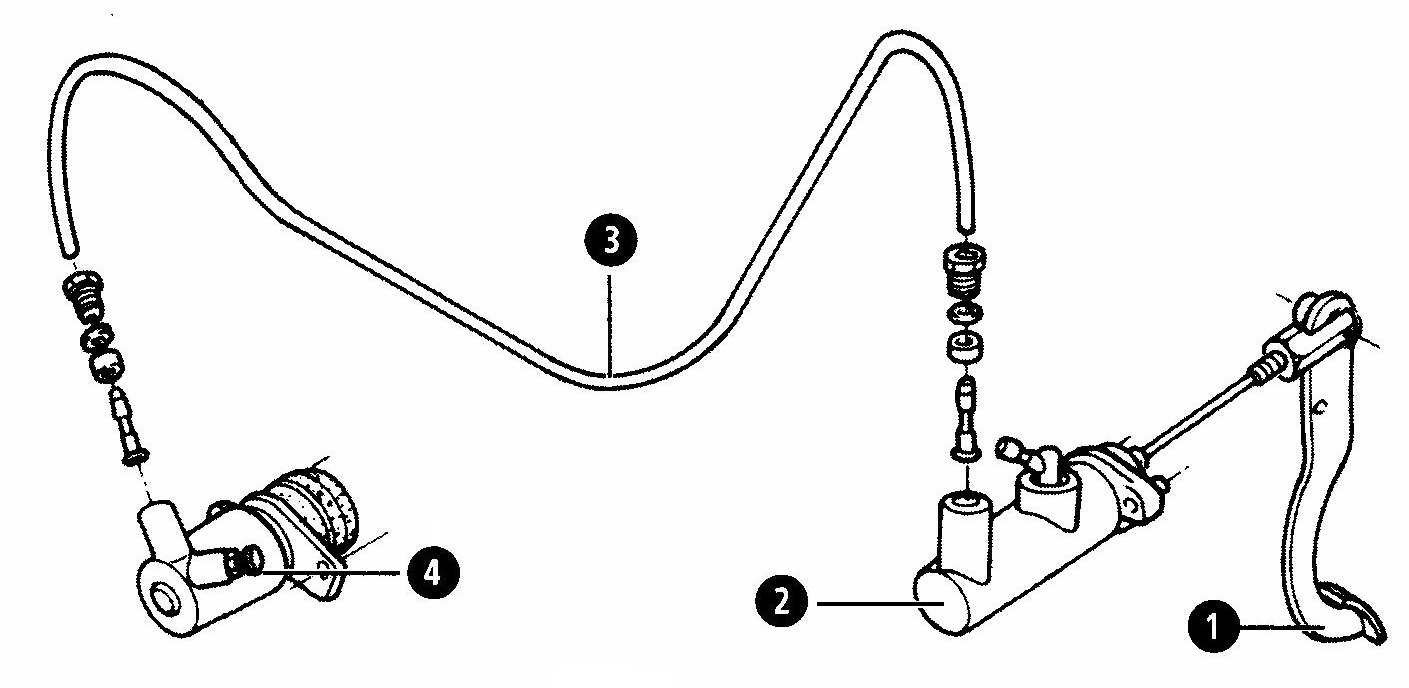 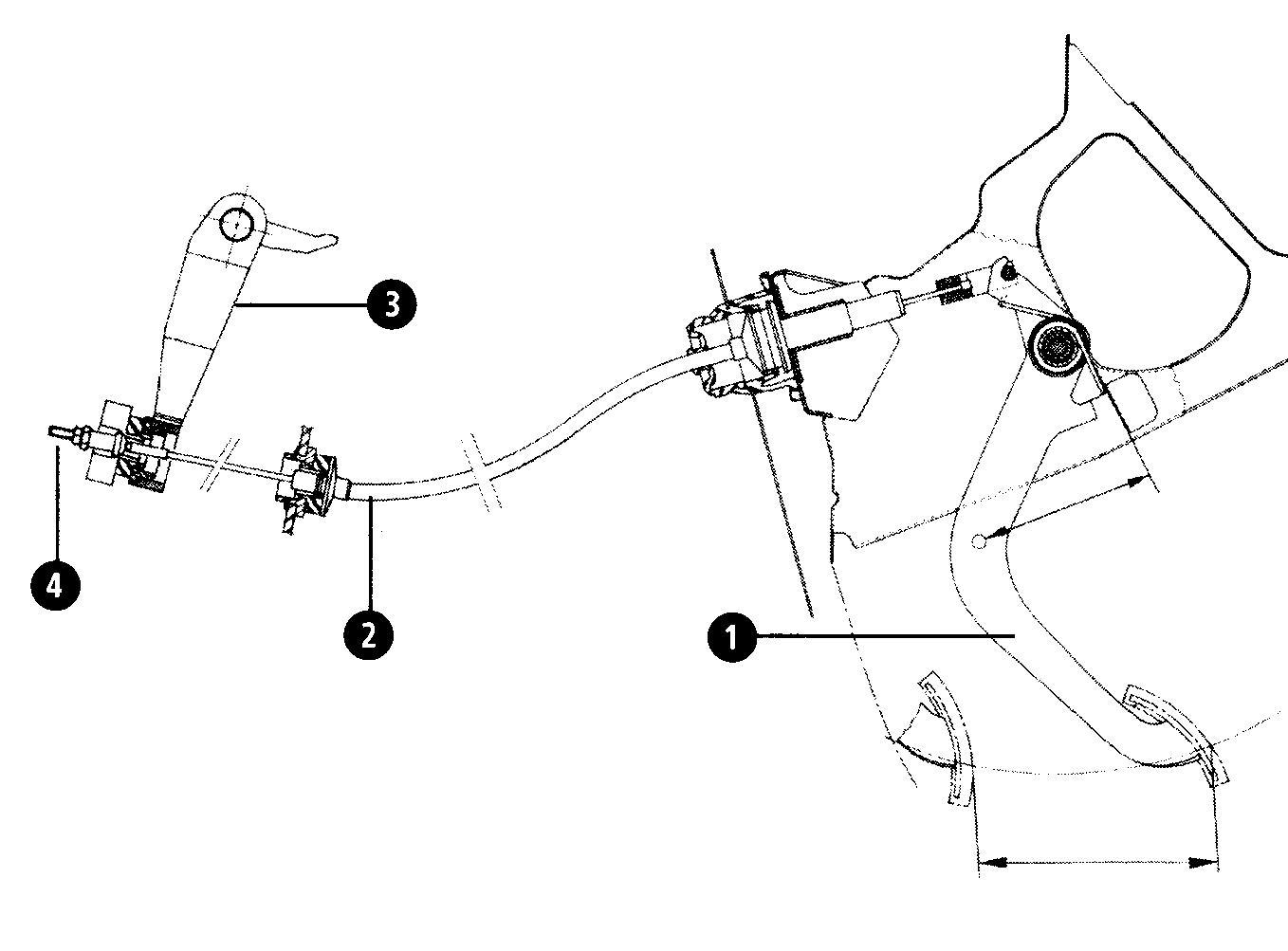 Les différents types de commande :
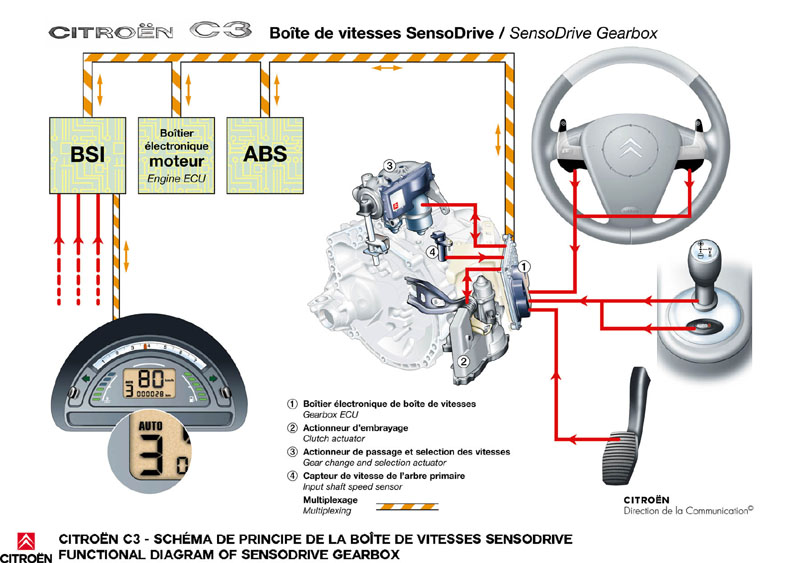 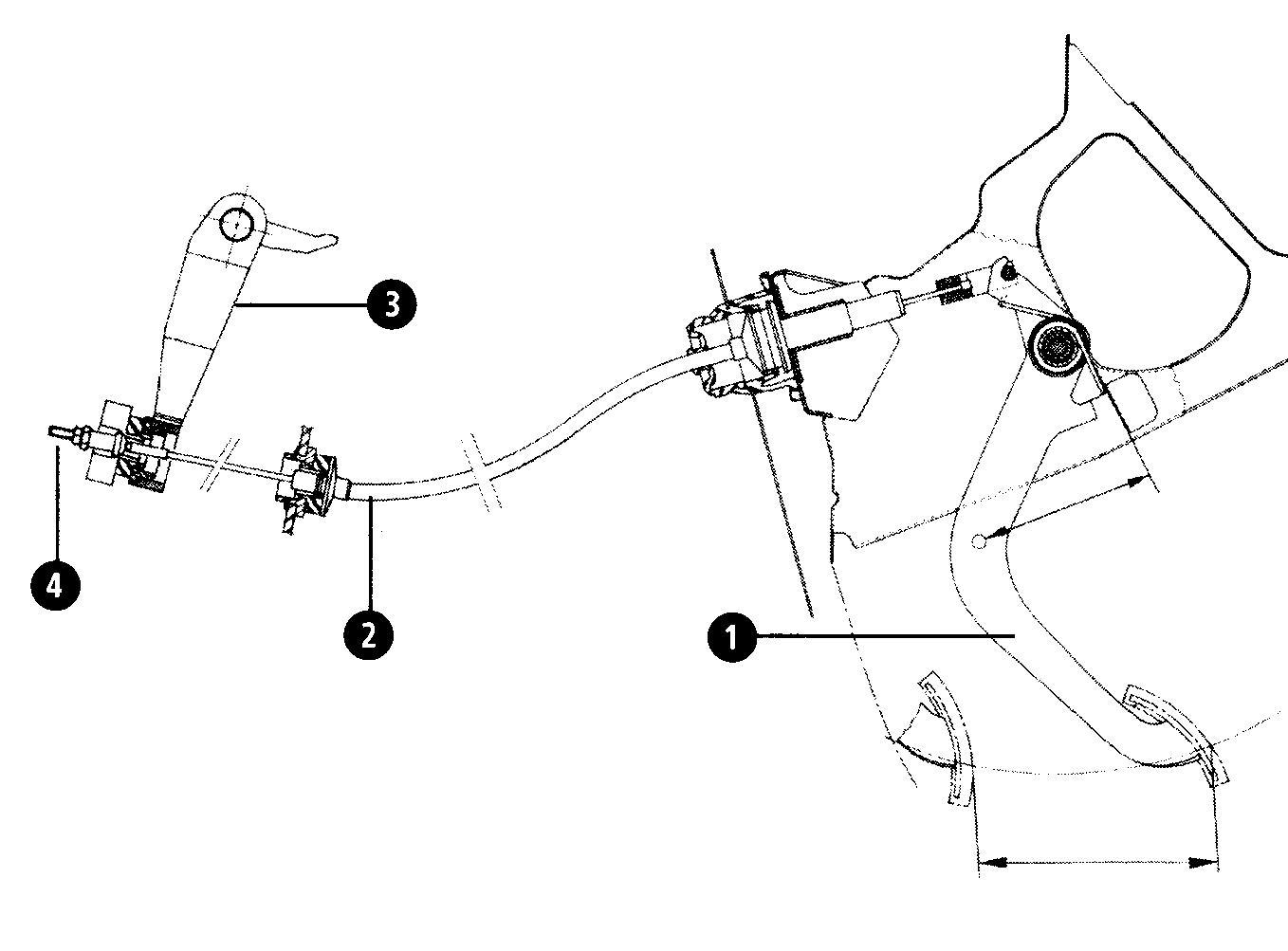 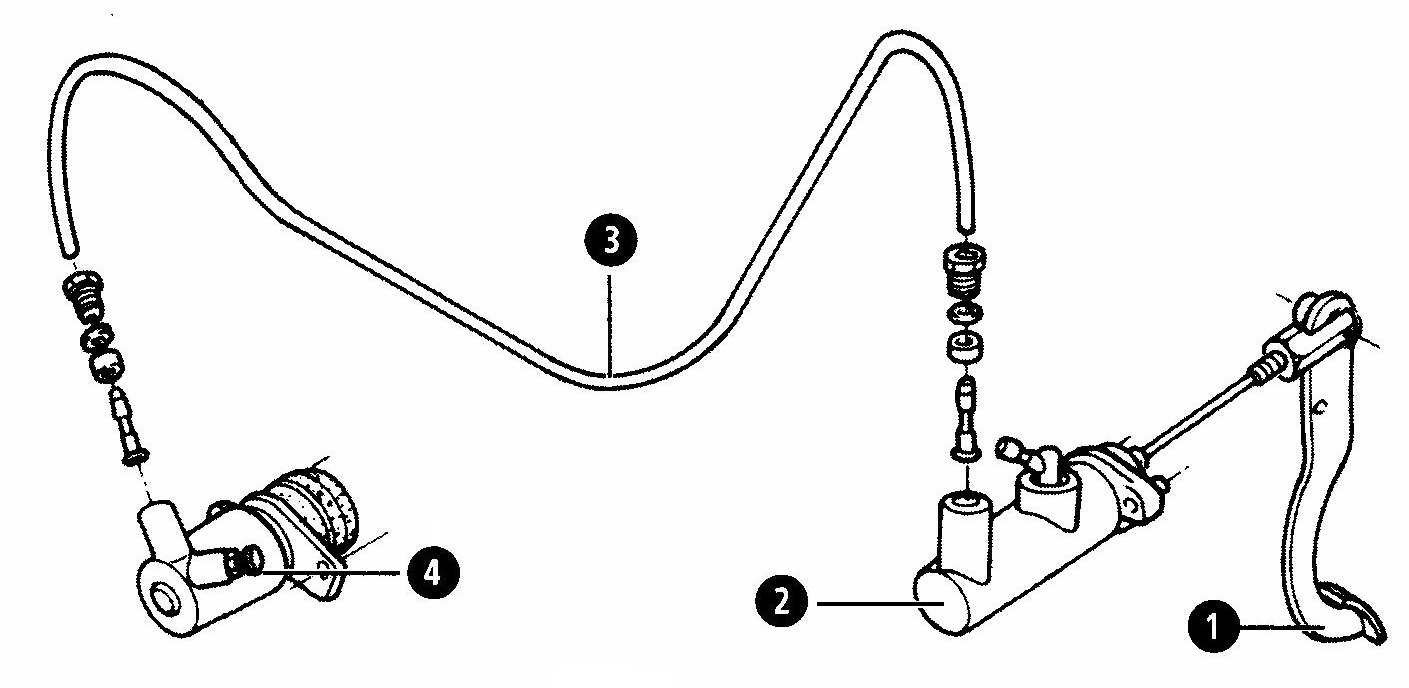 Contrôles à effectuer
Les prescriptions de maintenance :
Le volant moteur
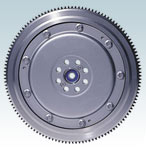 État de la surface d’appui
Contrôles à effectuer
Les prescriptions de maintenance :
Le disque
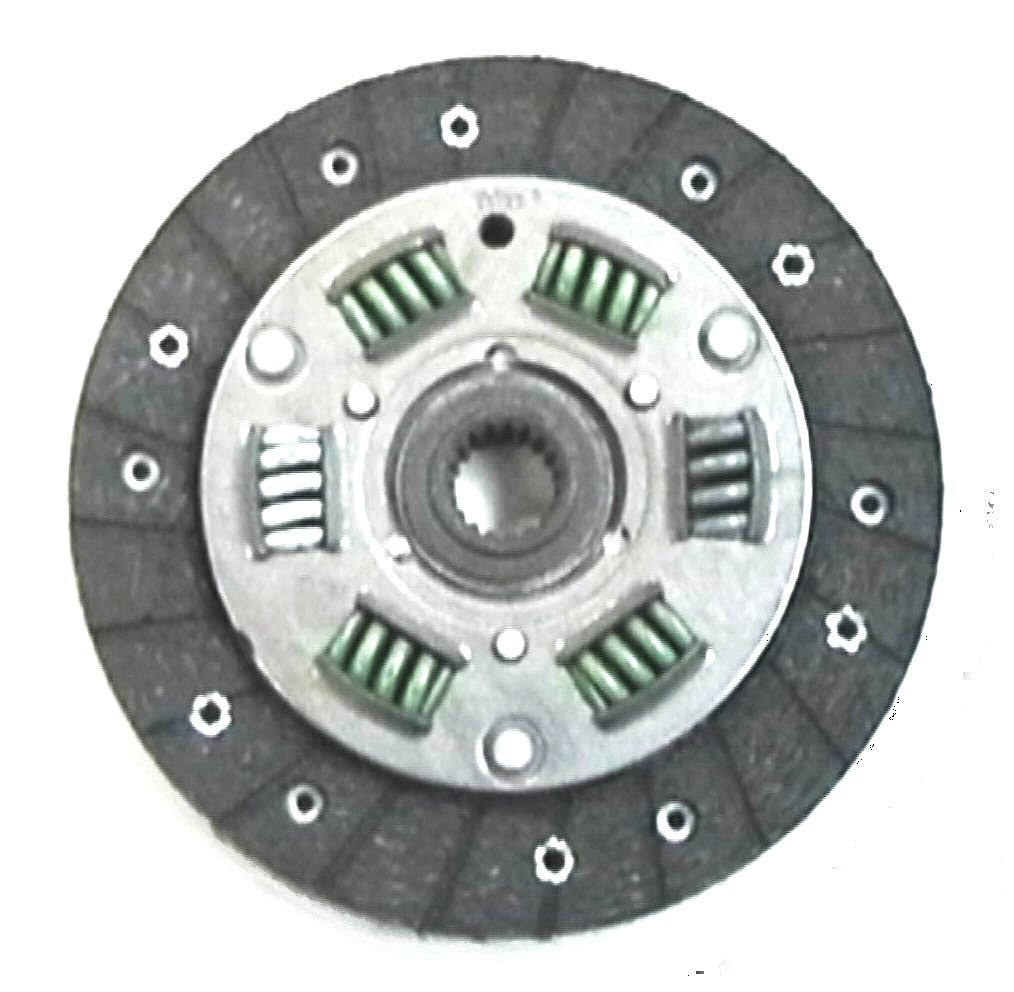 Usure de la garniture
État de surface de la garniture
État des ressorts
État des cannelures du moyeu
Contrôles à effectuer
Les prescriptions de maintenance :
Le mécanisme
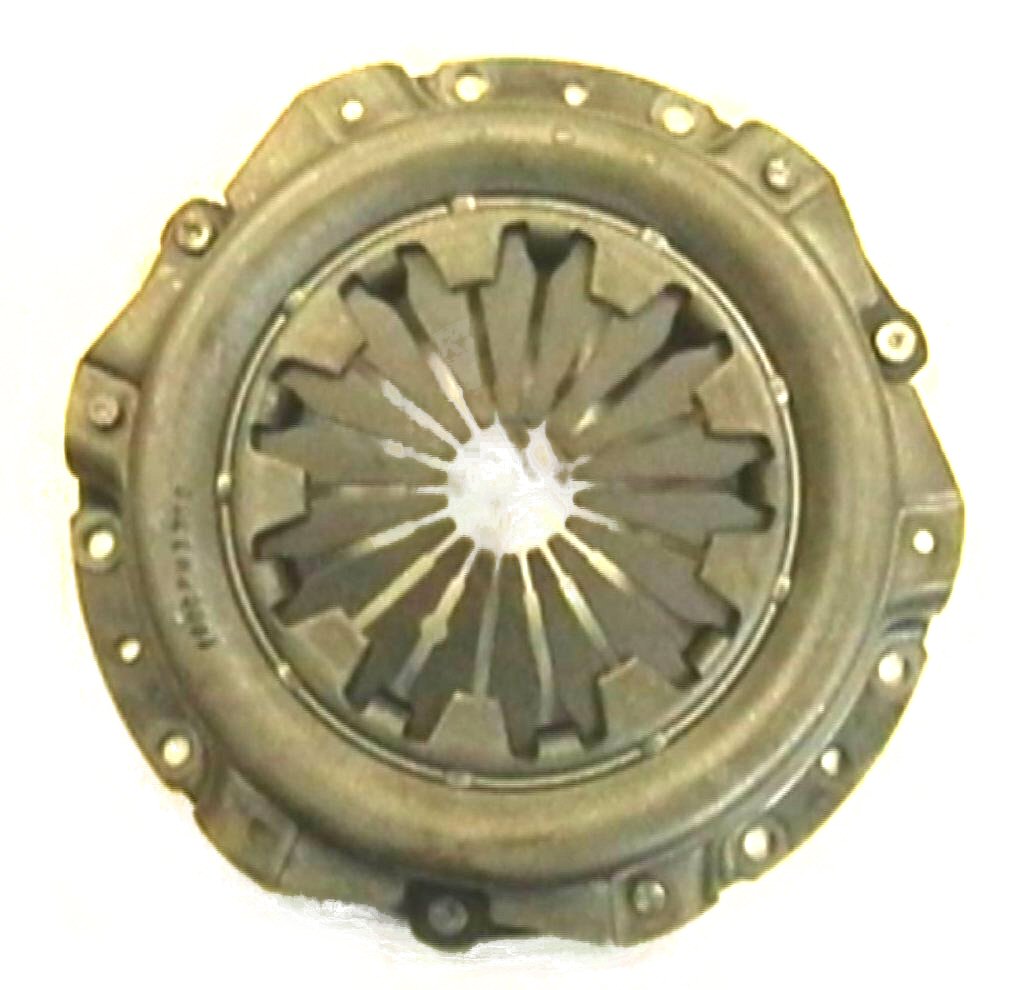 État du diaphragme
État de la surface d’appui du plateau presseur
Contrôles à effectuer
Les prescriptions de maintenance :
La butée
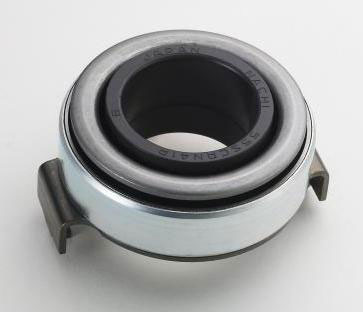 État du roulement
État des ergots de maintien
Contrôles à effectuer
Les prescriptions de maintenance :
La fourchette
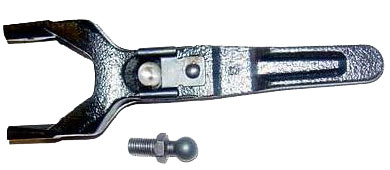 État de la surface d’appui
ATTENTION ! La boîte de vitesse est un éléments lourd, il ne faut en aucun cas la soulever ou la déplacer à la force des bras
ATTENTION ! L’huile est un produit nocif pour la peau et pour l’environnement
Précautions par rapport
au poids
Précautions par rapport aux huiles
Utiliser :
 une paire de gants
 un bacs de récupérations des huiles usagées
Utiliser soit :
 un vérin de fosse
 une grue d’atelier
Les précautions à prendre :
Embrayage bidisque
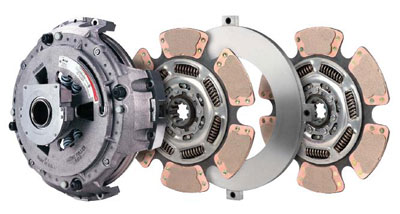 Disque à patins
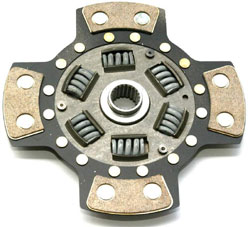 Disque à patins
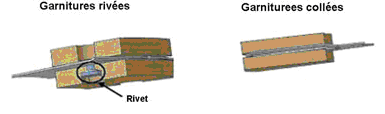 Les évolutions techniques :